SPECIÁLNÍ TĚLESNÁ PŘÍPRAVA
PŘEKONÁVÁNÍ PŘEKÁŽEKA HÁZENÍ
Překonávání překážek
Cíle a úkoly výcviku
cílem je seznámit studenty s nácvikem jednotlivce, účelově vytvořené skupiny nebo organické jednotky překonávat různé přírodní nebo umělé překážky

úkoly
Seznámit vojáky technikou různých způsobů překonávání překážek a technikou hodů s vojenskou výzbrojí
Překonávání překážek
Obsah výcviku
skoky
přelézání
prolézání a podlézání
pohyb po úzké opoře
šplhání
jiná speciální cvičení - překonávání zátarasů, pohyb po vodorovném a šikmém laně, pohyb po nestabilní ploše
[Speaker Notes: Speciální složka tělesné připravenosti se utváří ve služební tělesné přípravě a v jednotlivých druzích vojensko-odborné přípravy]
Překonávání překážek
Skoky
prosté
přeskok s doskokem na jednu nohu




přeskok s doskokem na obě nohy
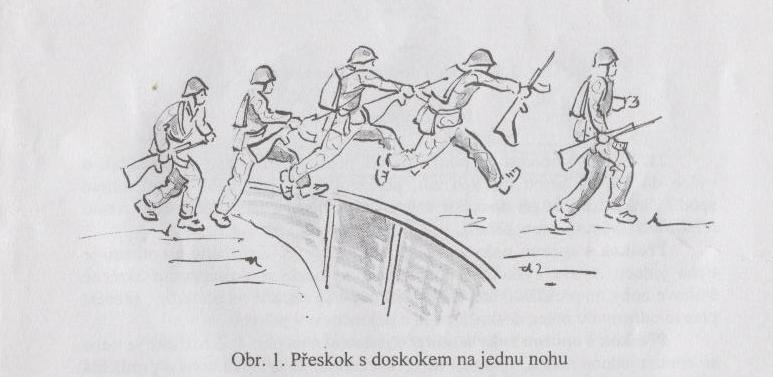 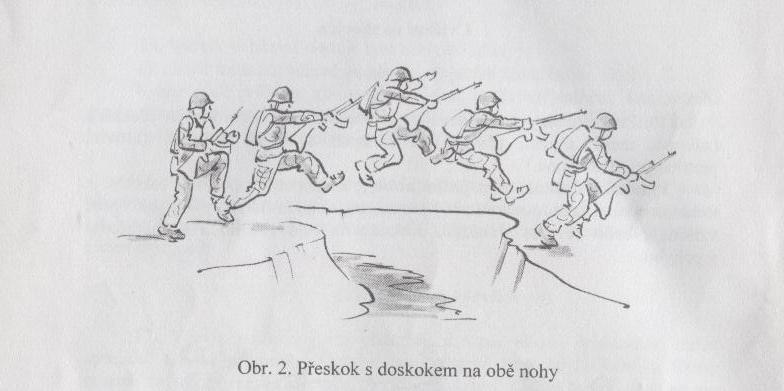 Překonávání překážek
Skoky
s pomocí náčiní
pomocí lana




pomocí tyče
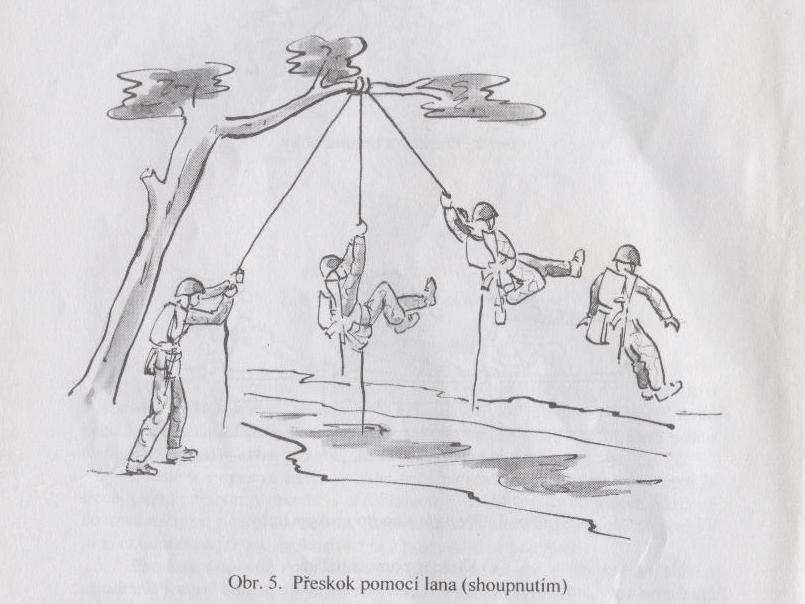 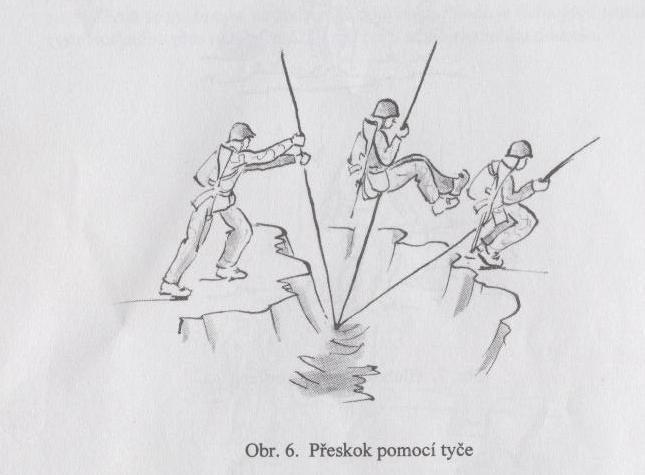 Překonávání překážek
Skoky
s oporou
přeskok s oporou nohy




přeskok s oporou ruky a nohy
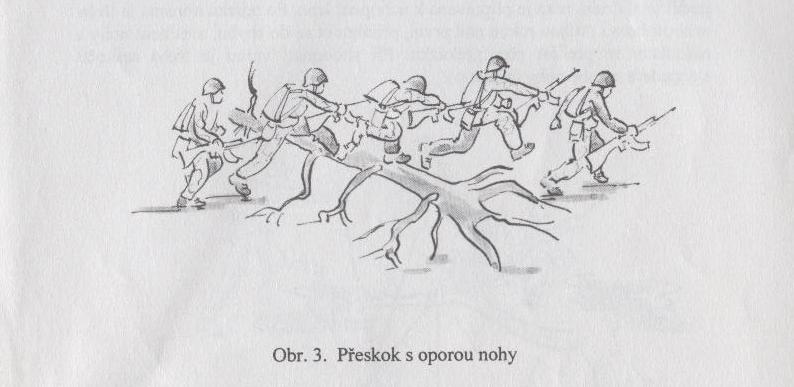 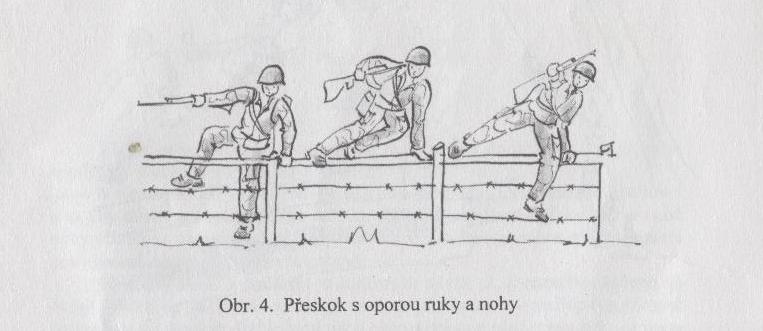 [Speaker Notes: (viz. obrázek v časopise Vojenský profesionál č. 1/1994, str. 17)
(viz. obrázek „Systém služební TV v rezortu MO“)]
Překonávání překážek
Skoky
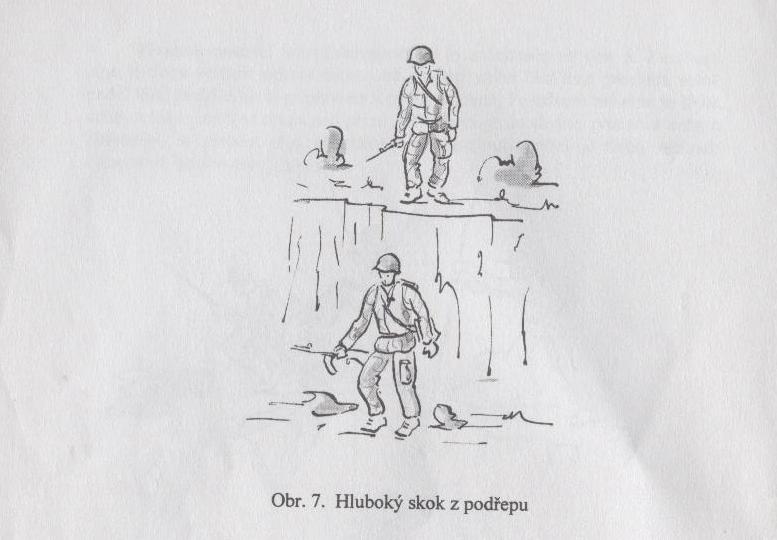 hluboké (seskoky)
z podřepu

s oporou ruky

ze sedu

z visu
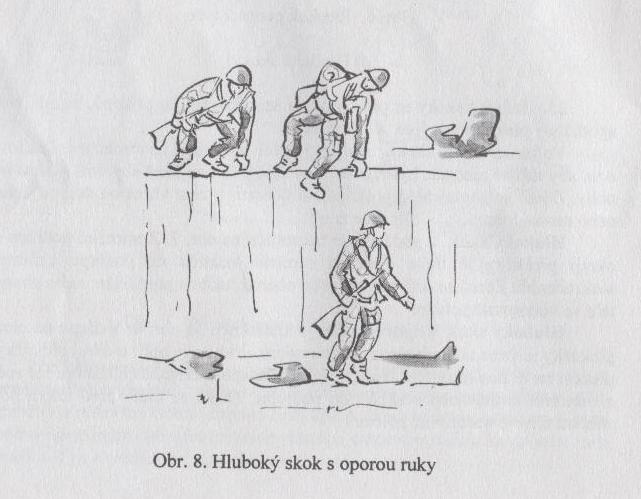 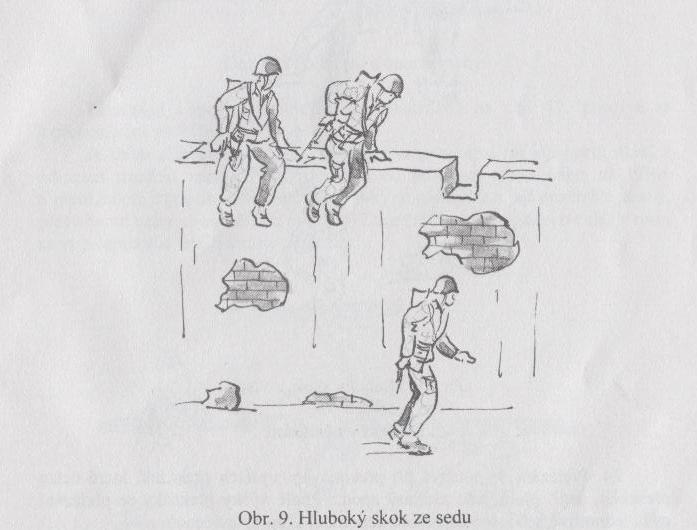 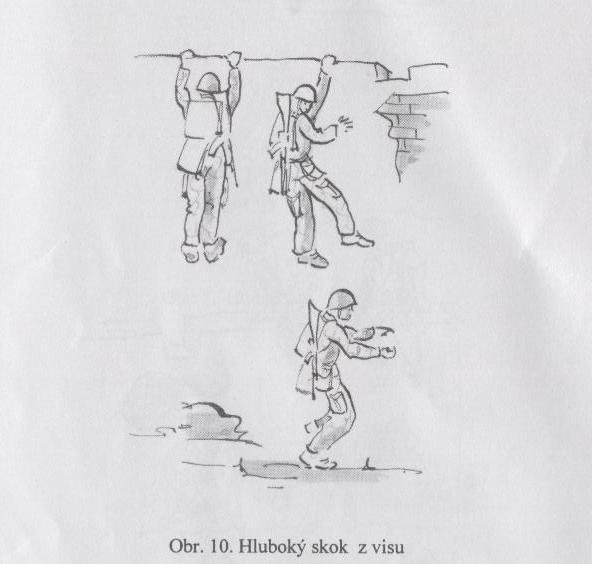 Překonávání překážek
Přelézání
s oporou nohy



s oporou hrudníku



náskokem



závěsem
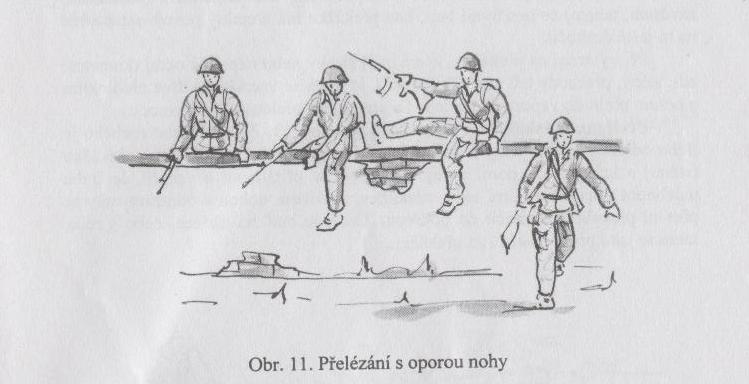 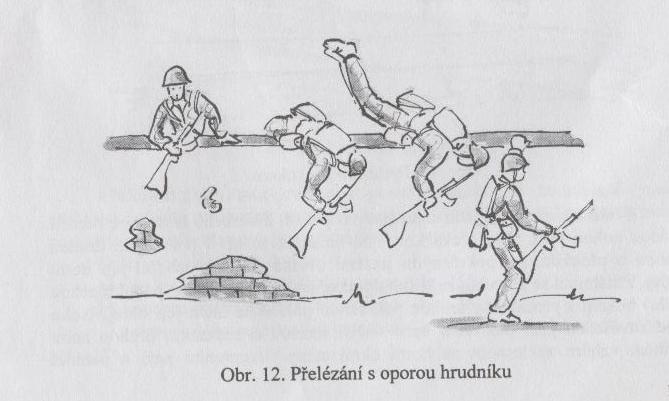 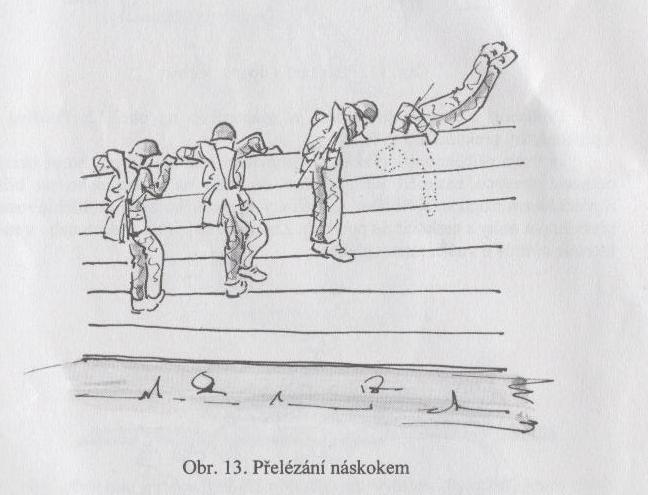 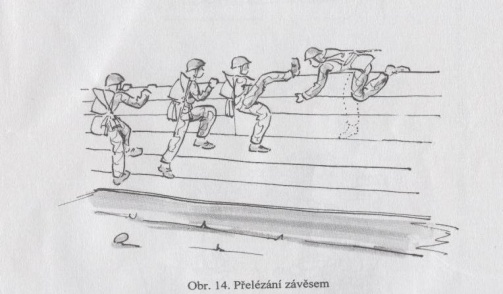 Překonávání překážek
Přelézání
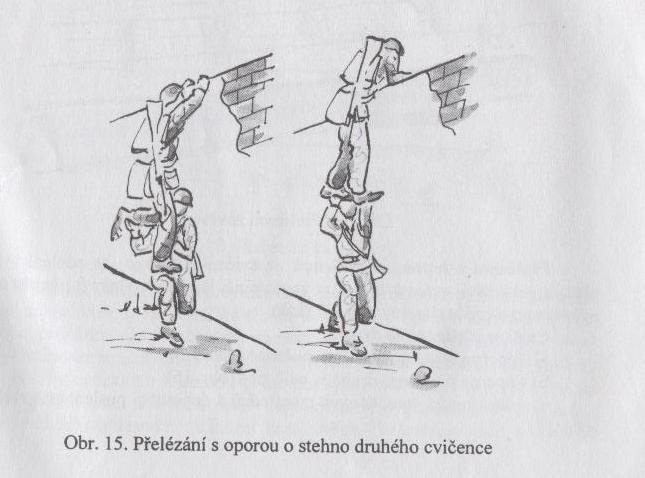 s dopomocí

s oporou o stehno druhého cvičence


s oporou o rameno druhého cvičence


s dopomocí výpomocných prostředků a 
    dopomocí poslednímu cvičenci
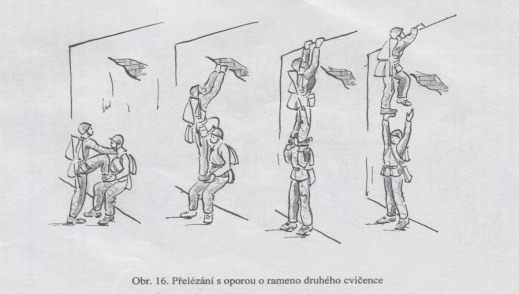 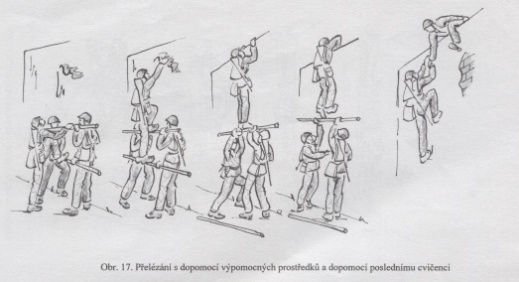 Překonávání překážek
Přelézání
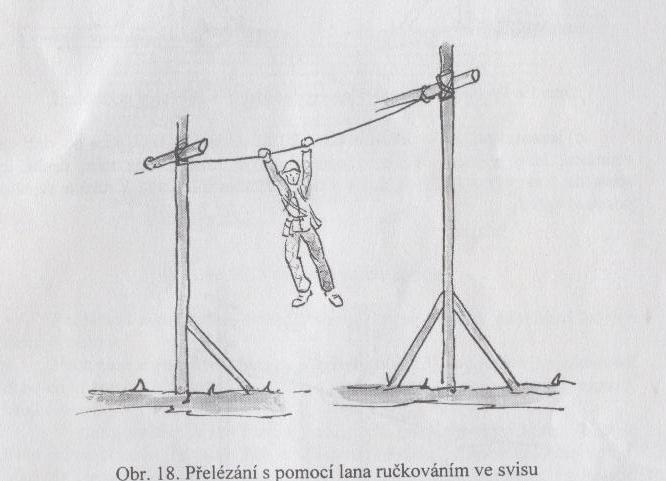 s pomocí lana
ručkováním ve svisu



ručkováním v závěsu v podkolení


lezením po laně soukáním
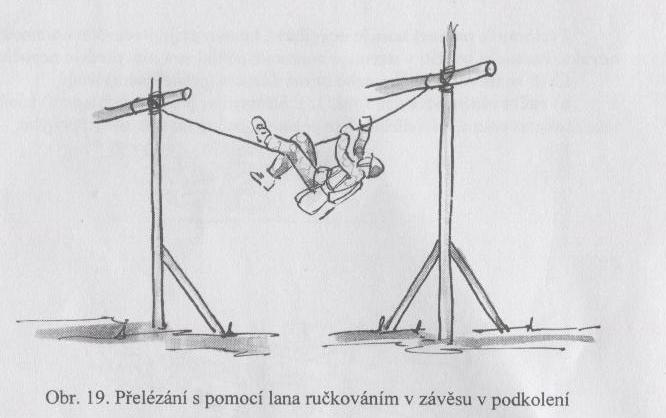 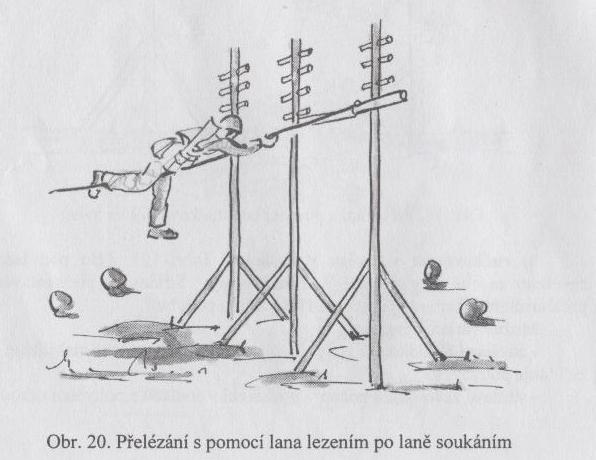 Překonávání překážek
Prolézání a podlézání
výkrokem nohou napřed


bokem


hlavou napřed
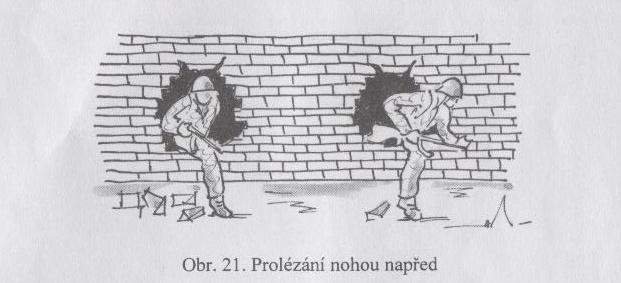 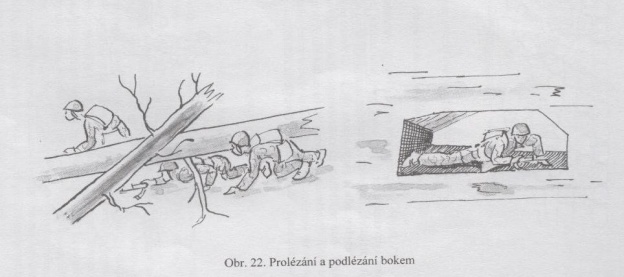 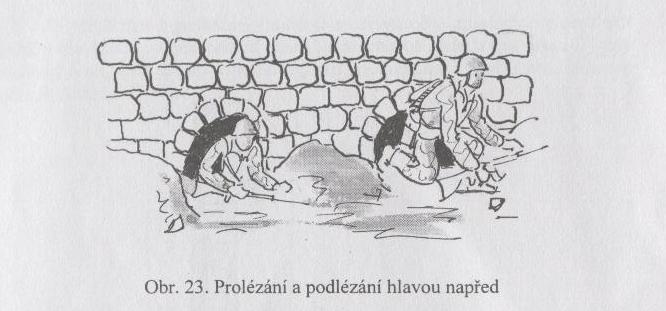 Překonávání překážek
Pohyb po úzké opoře
pohyb v sedu



pohyb chůzí a během
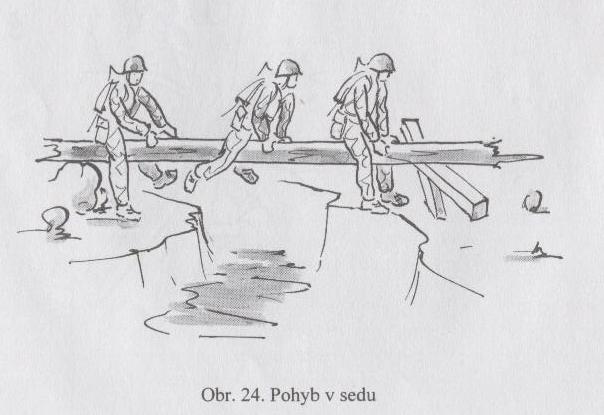 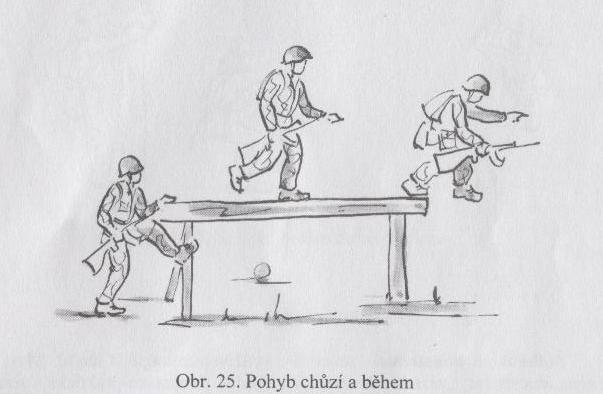 Překonávání překážek
Šplhání
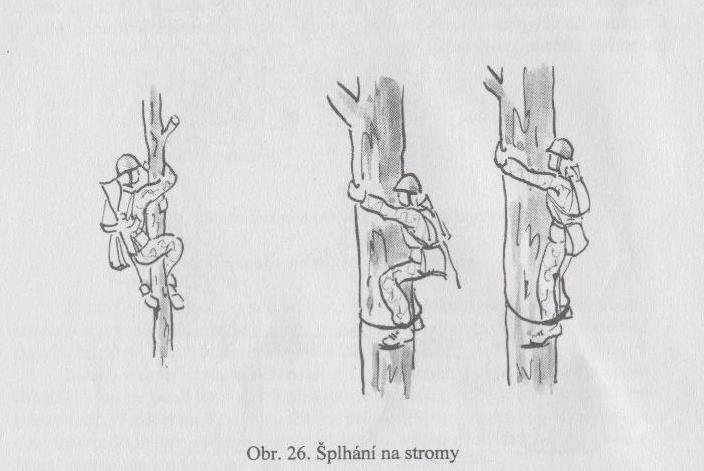 na stromy 


na zavěšeném svislém laně (s/bez přírazu, využití uzlů) 
oddech na laně:
sedem do ohybu lana
obtočením stehen

po konstrukcích
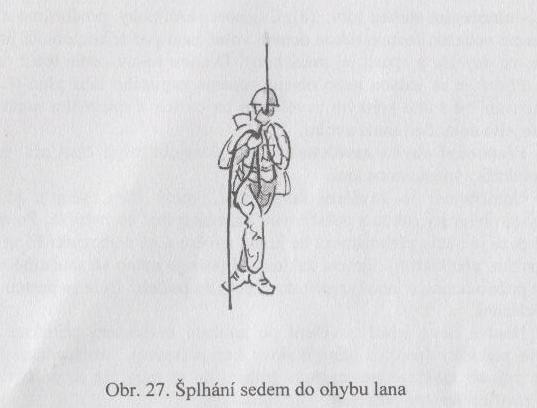 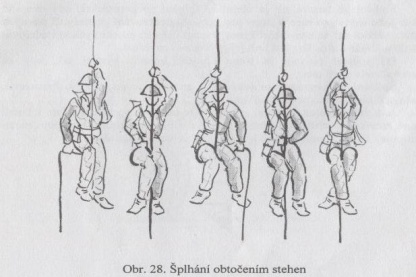 Překonávání překážek
Šplhání
po provazovém žebříku







po lanové síti
po tyči
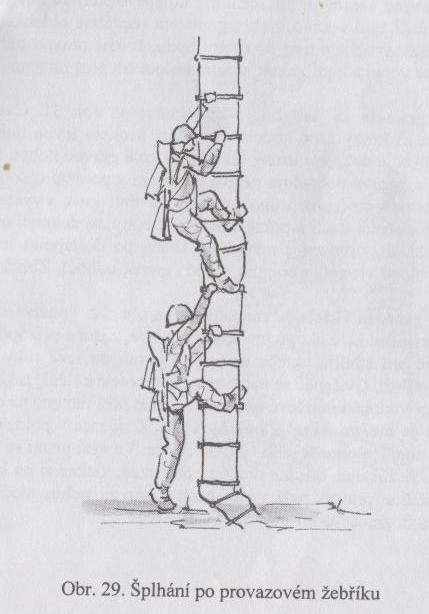 Překonávání překážek
Rozdělení překážek
umělé
přírodní

vodorovné (horizontální)
svislé (vertikální)
šikmé
Překonávání překážek
Překážkové dráhy v AČR
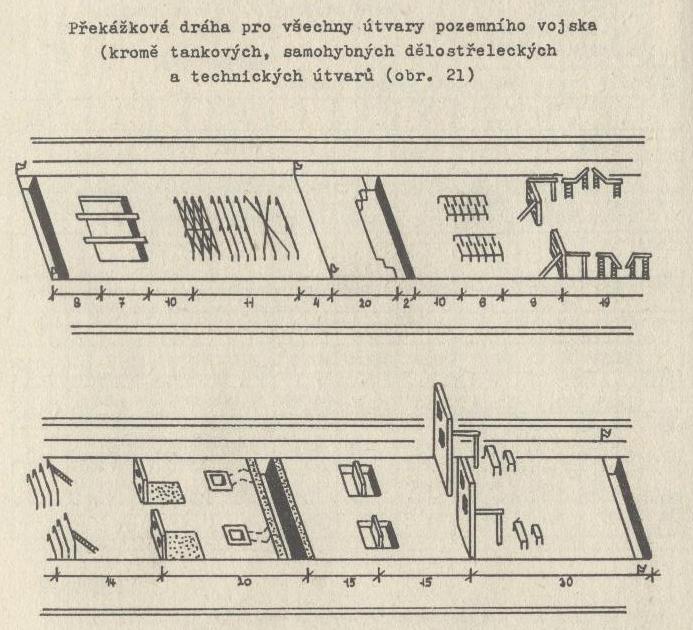 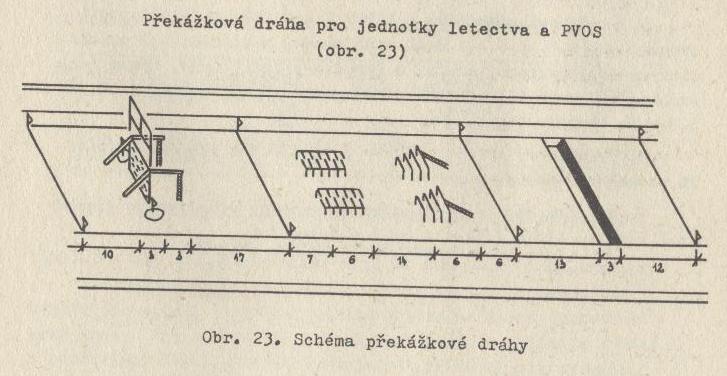 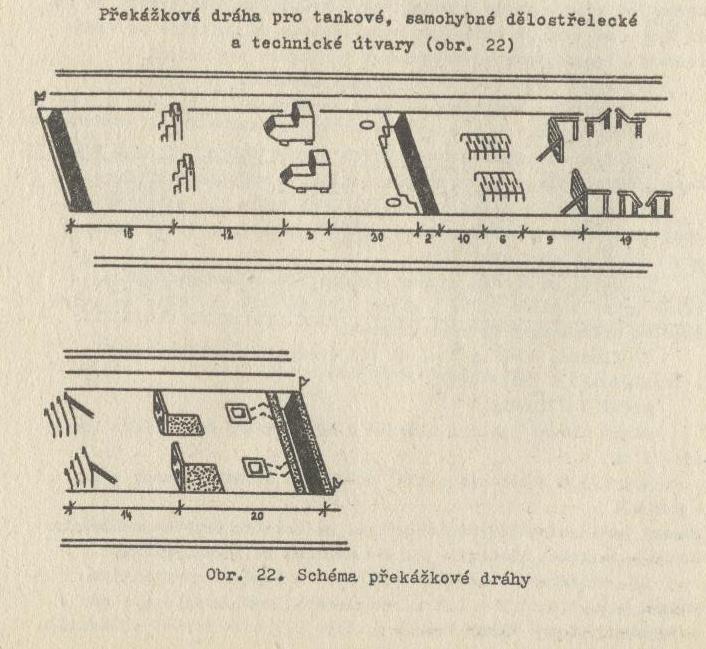 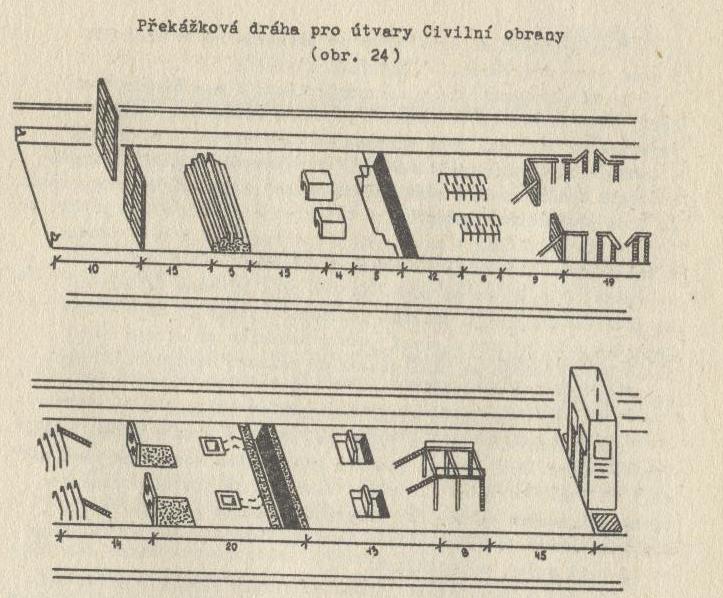 Překonávání překážek
Překážková dráha (SKC)
celková délka 100 m
 překážky: příkop (2; 2,5; 3 x 1 m), labyrint, kolmá 
  stěna (v. 2 m) se šikmým prknem, kladina (3 části –
  v. 2 m), kladinové schodiště, zídka s otvorem, okop
  spojený s nakrytým zákopem, zákop (okolo něho
  obdélník 6 x 3 m pro hod granátem)
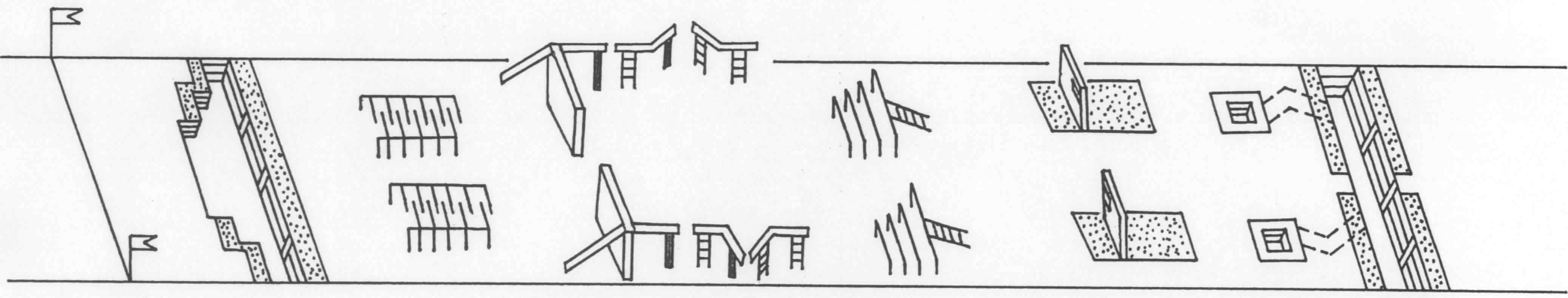 Překonávání překážek
Překážková dráha NATO - CISM
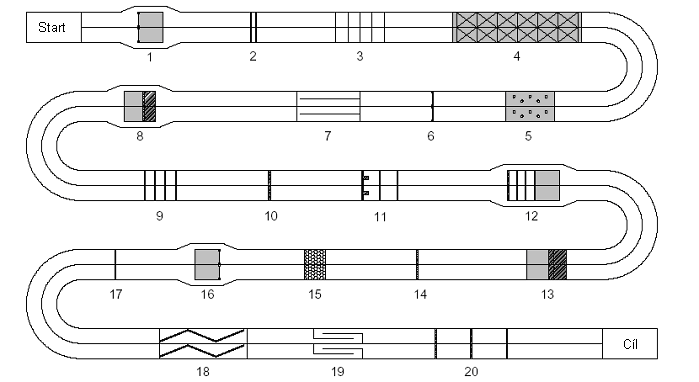 Překonávání překážek
Překážková dráha NATO - CISM
délka překážkové dráhy - 500 m
 trať je tvořena 20 překážkami vzdálenými od sebe alespoň 10 m
 překážky: provazový žebřík, dvě kladiny, drátěný zátaras, drátěná
  síť, brod s kůly, třístupňová kladina, kladina, šikmá stěna s lanem,
  vlnovité kladiny, irský stůl, tunel a dvě kladiny, kladinové 
  schodiště, šikmý val a jáma, nízká zeď, jáma, pevný žebřík,
  vysoká zeď, lomená kladina, labyrint, nízké zídky

 dopomoc pro ženy: u tří překážek (irský stůl, jáma a vysoká zeď)
  se používají odstranitelné pomocné bedny; čtyři překážky
  (provazový žebřík, šikmá stěna s lanem, kladinové schodiště a
  pevný žebřík) obíhají po vnější straně
Překonávání překážek
Literatura
Těl-51-2  Překonávání překážek a házení
Pub-70-01-01 Příprava příslušníků AČR
Ledvina, Z. Technika, metodika a trénink překonávání překážek při cvičení na PD – společné kontrolní cvičení, skripta, VO, 1993
Hlaváč, J. Překonávání překážek jako součást STP, Voj. profesionál č. 4, 1995
Kysilka, Z. Kapitoly z metodiky tělesné přípravy, skripta, VO, 1995
Házení
Cíle a úkoly výcviku
získat pohybové dovednosti v házení a zvládnout techniku hodů na dálku a na cíl, z různých poloh a v rozdílných situacích
Házení
ZPŮSOBY HÁZENÍ
Vrchním obloukem
např. granát 
Spodním obloukem
např. lano, kotva, házecí pytlík …
Bočním obloukem
např. záchranný kruh, síť, …
Házení
OBSAH VÝCVIKU
házení vstoje z místa, z krátkého rozběhu a za pohybu
házení z kleku, vleže, ze zákopů a z jedoucího vozidla
házení do dálky, na vodorovné a svislé cíle (např. makety bojových vozidel, zákopy, okna atd.)
házení na pohyblivé cíle
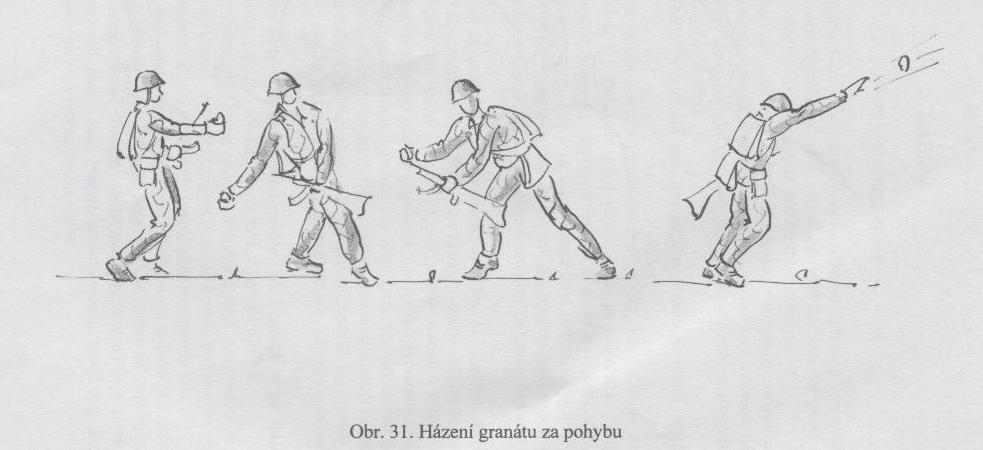 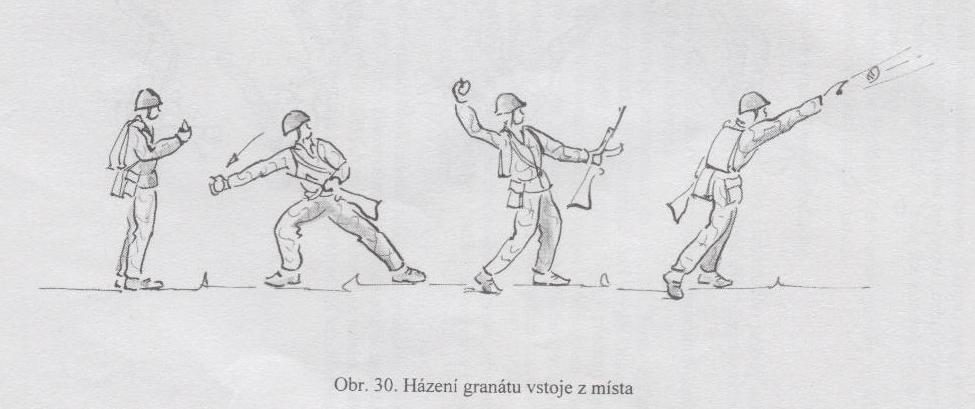 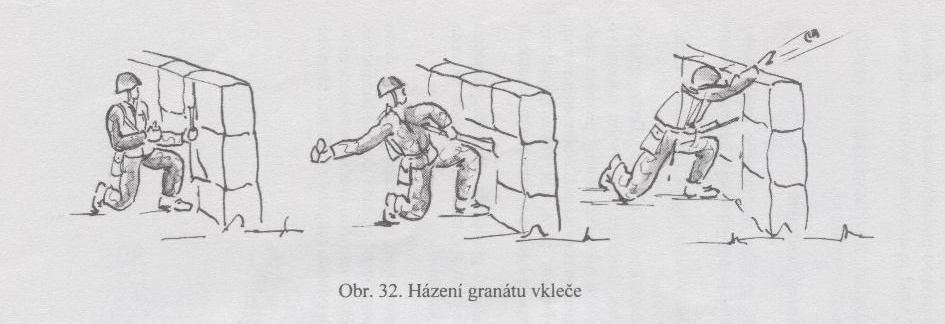 Házení
Hod granátem (kriketovým míčkem) na dálku
náčiní
gumová atrapa granátu – 350 g
kriketový míček – 150 g
rozběhová dráha
šířka 4 m, ukončená odhodovou čarou
dopadová plocha
výseč s označenými vzdálenostmi od 20 do 60 m (po 5 m)
Házení
Hod granátem na cíl
náčiní: 	gumová atrapa granátu – 350 g
cíl: 		obdélník 6x3 m se středovým 				obdélníkem 2x1 m
vzdálenost: 30 m
počet: 	20 (+ 5 zkušebních)
poloha: 	ze stoje – s krátkým rozběhem
limit: 	4 minuty
hodnocení: podle tabulek, zásah středu = + 3 			body
1 m
3 m
2 m
6 m
Házení
CÍL PRO HOD GRANÁTEM
Házení
Hod granátem - PD
náčiní, počet
2 gumové atrapy granátu – 350 g
cíl
obdélník 6x3 m
vzdálenost
20 m
poloha
ze stoje za překážkou (zídka)
hodnocení
zásah 1. = - 5 sec, bez zásahu = + 5 sec k času
1 m
1 m
1 m
6 m
Házení
CÍL PRO HOD GRANÁTEM – PD
Házení
Vojenský pětiboj
1. část - hod na přesnost
granáty: kovové, 575 g ± 25 g / 375 g ± 25 g
terče: 4 vodorovné kruhy s 2 soustřednými zónami, vnitřní zóna ø 2 m, vnější ø 4 m, střed - praporek
vzdálenost (m): středy kruhů – 15 (pouze ženy), 20, 25, 30, 35 (pouze muži)
počet hodů: 4 hody na každý terč
odhodové stanoviště: odhodová plocha 2x3 m, vpředu stěna (parapet) vysoká 1,25 m
2 m
4 m
Házení
CÍL PRO HOD GRANÁTEMVOJENSKÝ PĚTIBOJ
Házení
Vojenský pětiboj (muži)
2. část - hod do dálky
odhodové stanoviště: odhodová plocha 2x3 m, vpředu stěna (parapet) vysoká 1,25 m
poloha: vstoje za překážkou – krátký rozběh
počet pokusů: 3
dopadová plocha: výseč s označenými vzdálenostmi 40, 50, 60, 65, 70 m

hodnocení
zásahy a vzdálenosti se přepočítávají na body podle tabulek
výsledek = součet bodů z obou částí
Házení
METODIKA VÝCVIKU
průpravná cvičení zaměřující se na nácvik techniky hodu

opakování hodů s malým úsilím s důrazem na techniku

postupné zvyšování úsilí při odhodu a při ztížených podmínkách
Házení
METODICKO-ORGANIZAČNÍ FORMY
proudová
hromadná (v řadu)
individuální

cvičenec:
jednotlivé hody
série hodů (více odhodů za sebou)
Házení
Literatura
OD 1.4.2011 PLATNOST NOVÉHO NORMATIVNÍHO VÝNOSU MINISTERSTVA OBRANY č.12 ze dne 15.března 2011 (Věstník MO 2011, částka 7) + RMO č.11/2011 (ruší se jím RMO č.14/1999)
Těl-51-2  Překonávání překážek a házení

Vševojsk-4-2 Osnovy střeleb z ručních zbraní a zbraní BV
Pub-70-01-01 Příprava příslušníků AČR
Pub-75-85-01 Vojenský pětiboj
Hlaváč, J. Házení cvičných granátů..., Vojenský profesionál č. 8/95
Ledvina, Z. Technika, metodika a trénink překonávání překážek při 	cvičení na PD – společné kontrolní cvičení, skripta, VO, 1993
Kysilka, Z. Kapitoly z metodiky tělesné přípravy, skripta, VO, 1995
Didaktika školní atletiky (skripta)
Otázky
1. vyjmenujte obsah výcviku v tématu překonávání překážek. 
2. Jak rozdělujeme překážky?
3. Jaké znáte způsoby přelézaní bariéry?
4. Uveďte druhy překážkových drah.
5. Vyjmenujte způsoby házení.
6. Popište metodiku výcviku při nácviku házení.